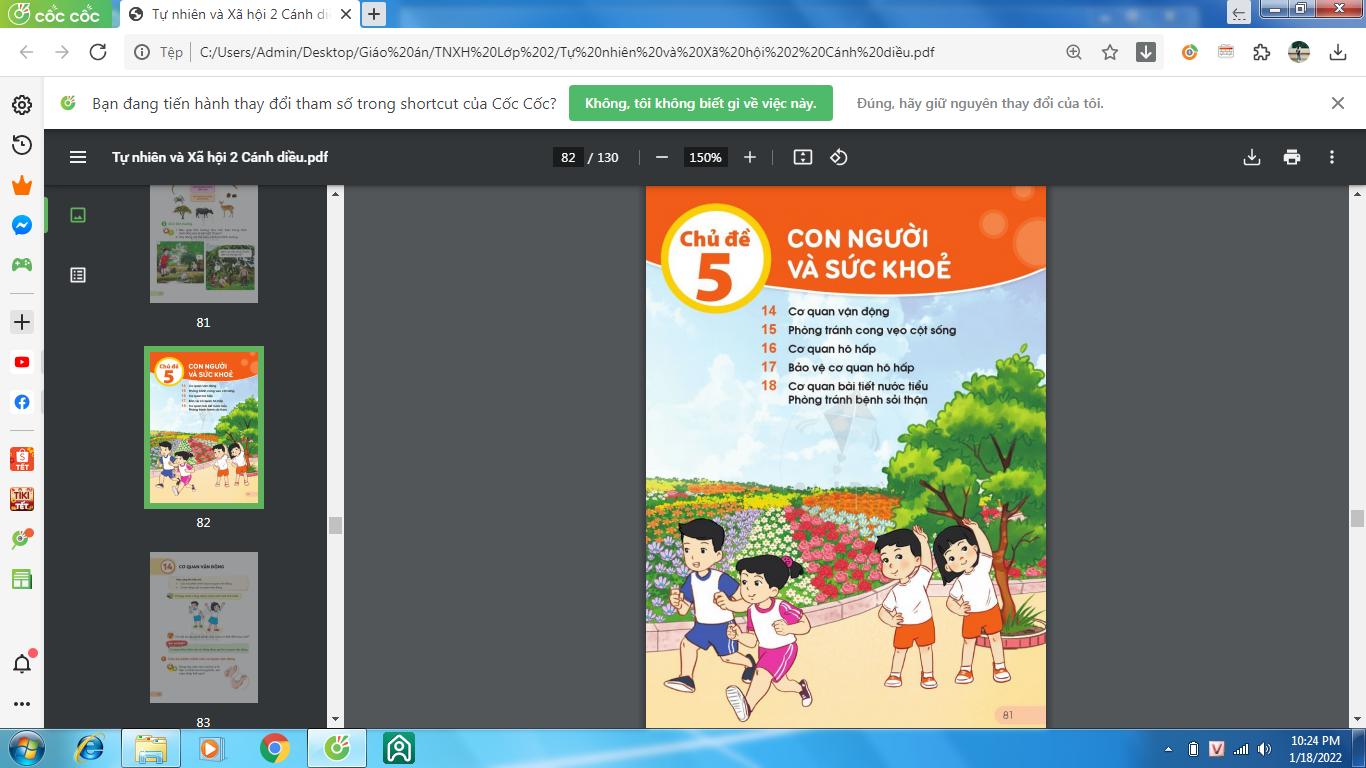 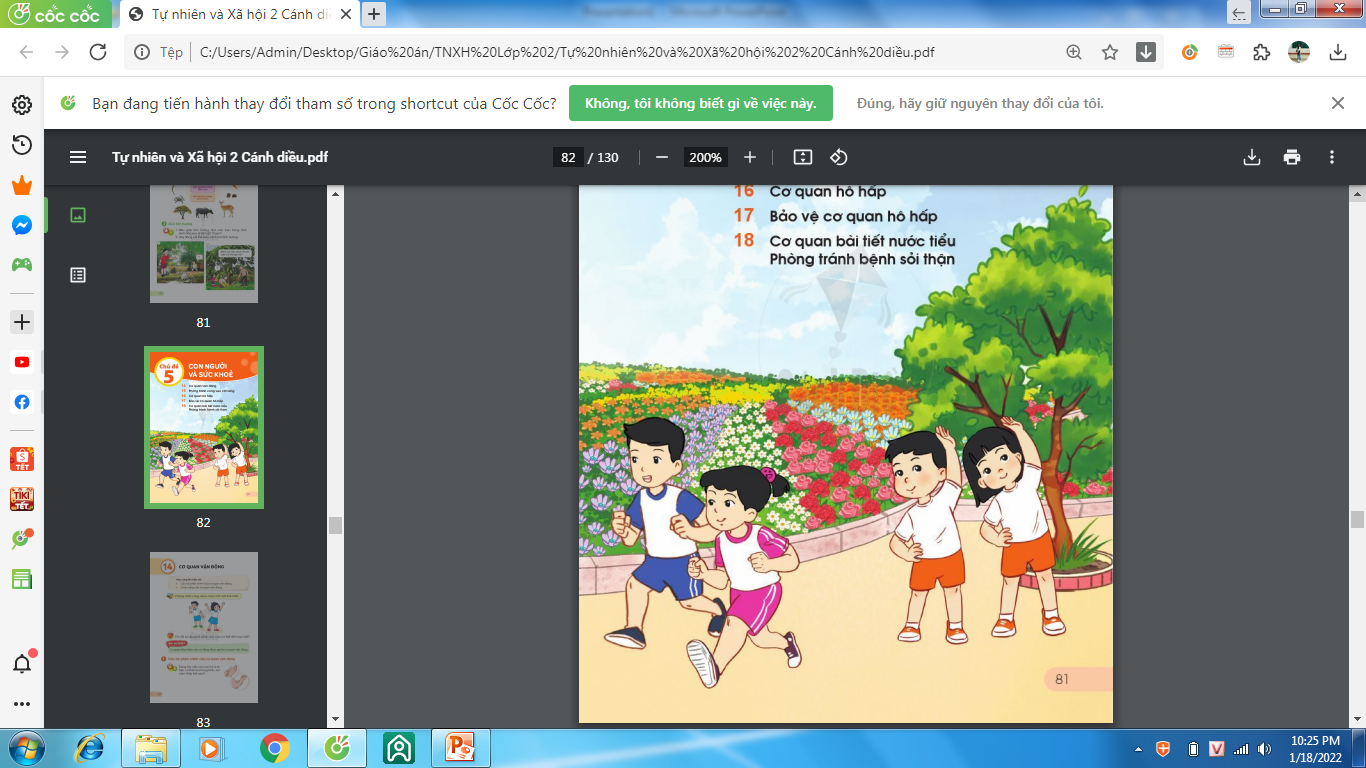 Bài 14: CƠ QUAN VẬN ĐỘNG
Khởi động
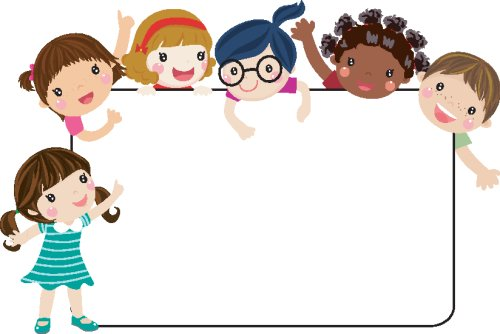 Em đã sử dụng bộ phận nào của cơ thể để múa, hát?
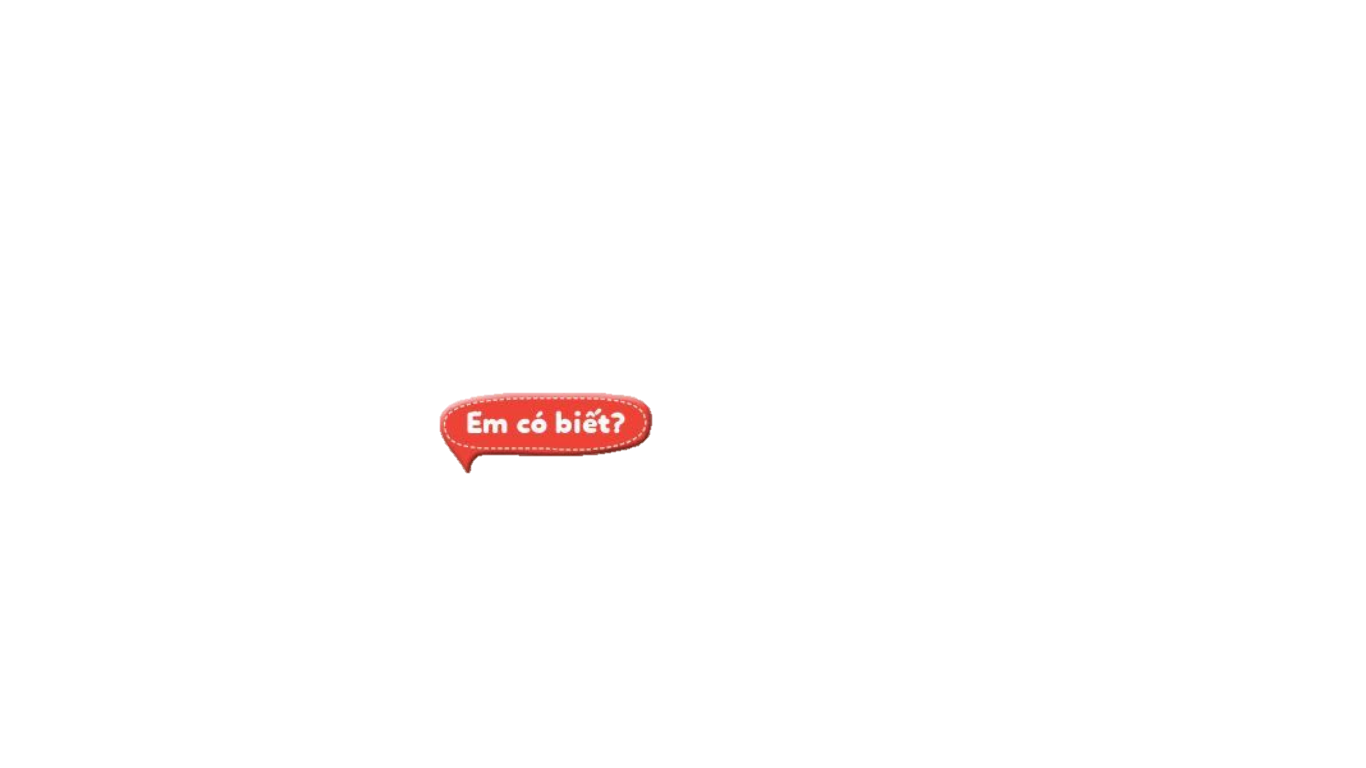 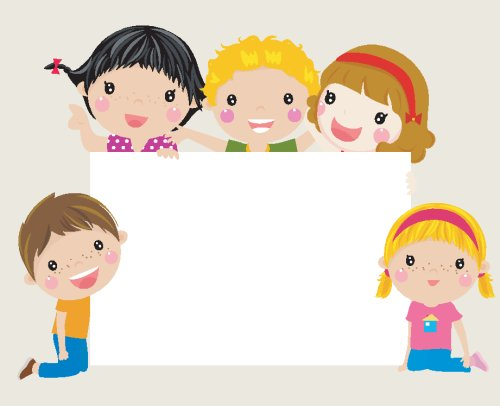 Cơ quan thực hiện các cử động được gọi là cơ quan vận động
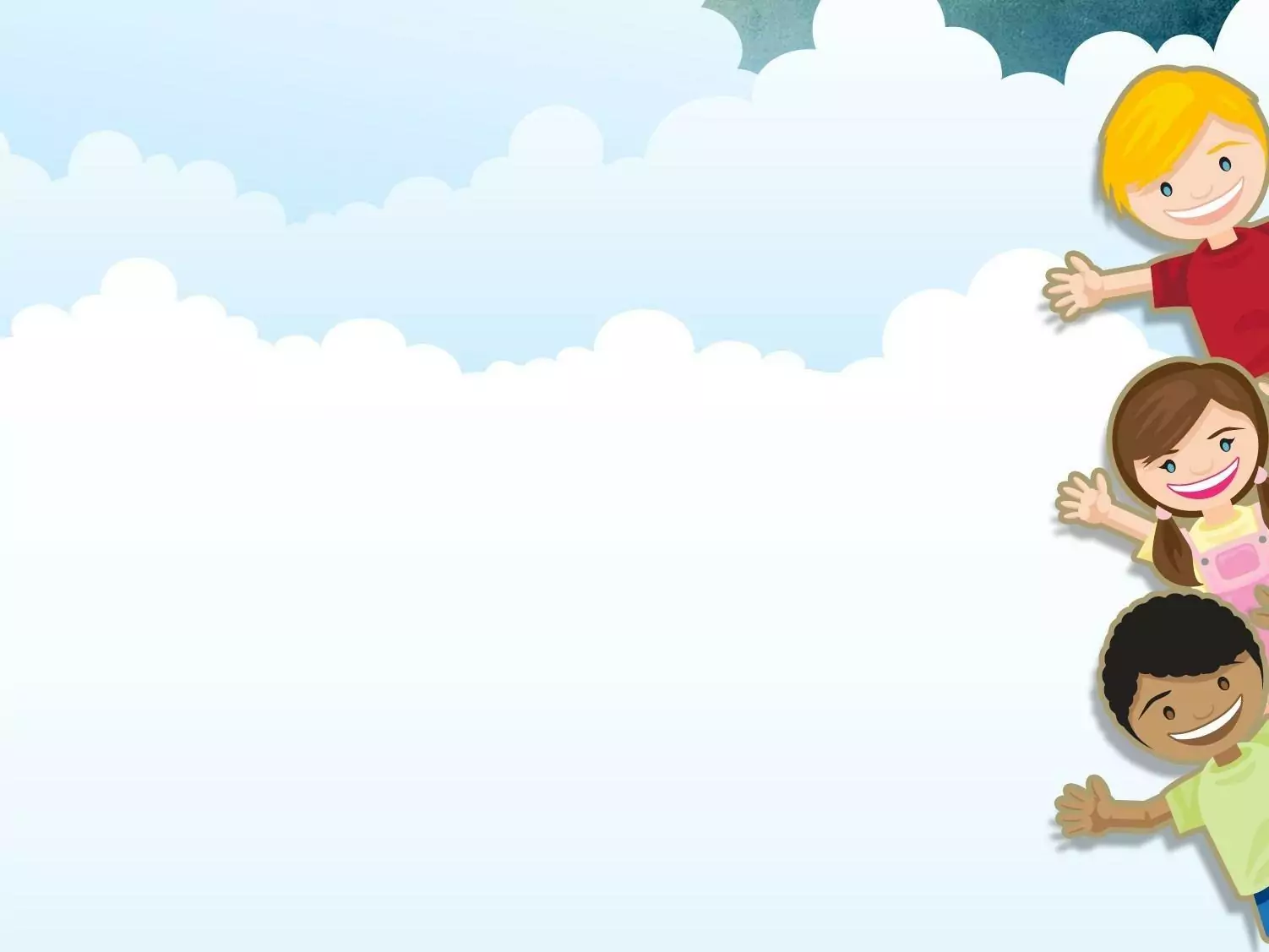 1. Các bộ phận chính của cơ quan vận động
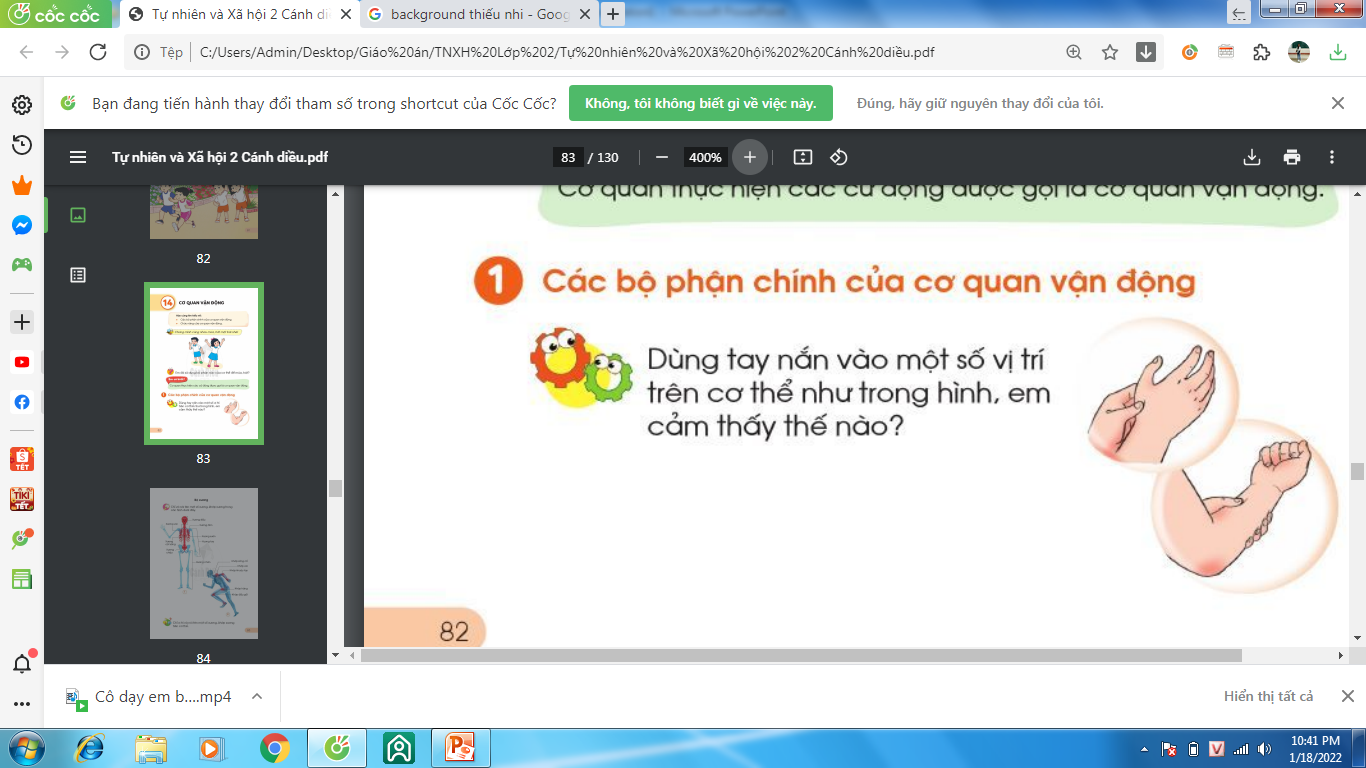 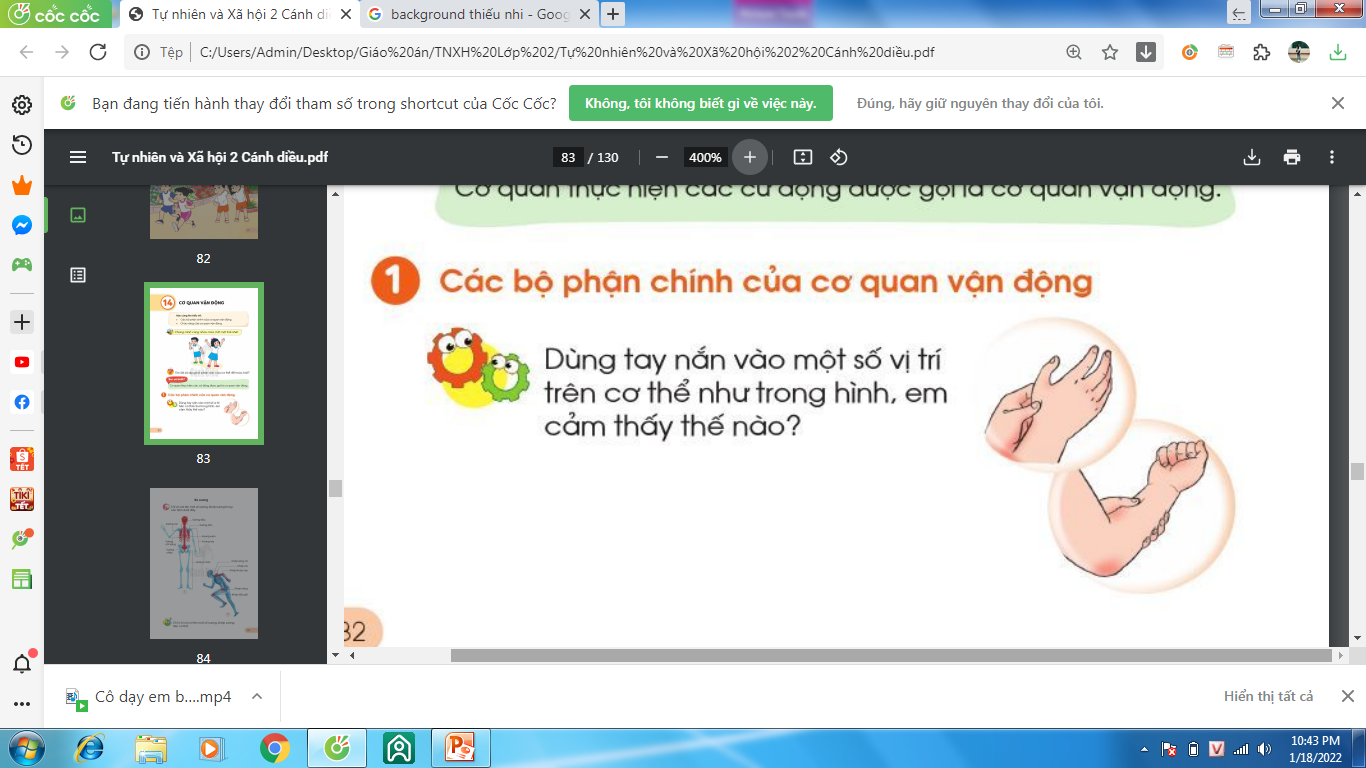 BỘ XƯƠNG
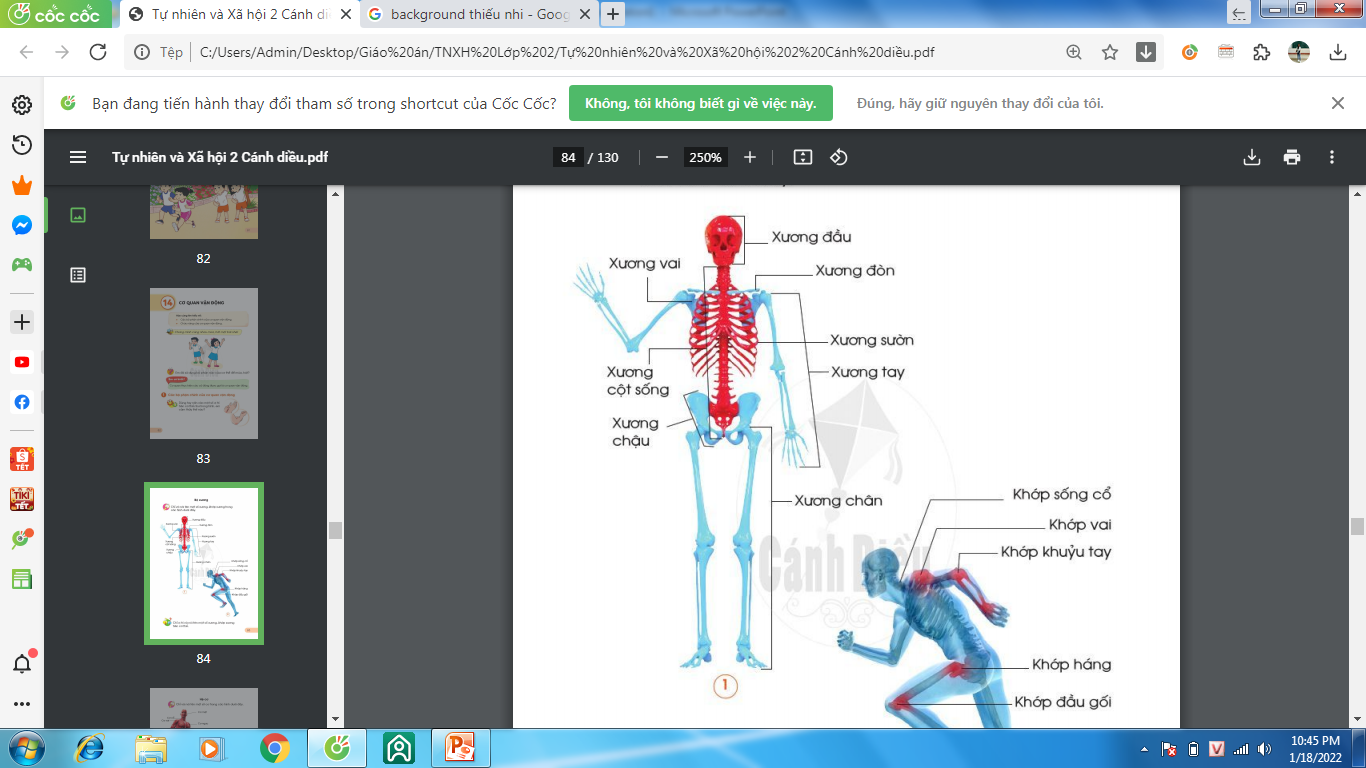 1
8
2
3
Em hãy chỉ và nói tên một số xương ở trong hình.
4
7
6
5
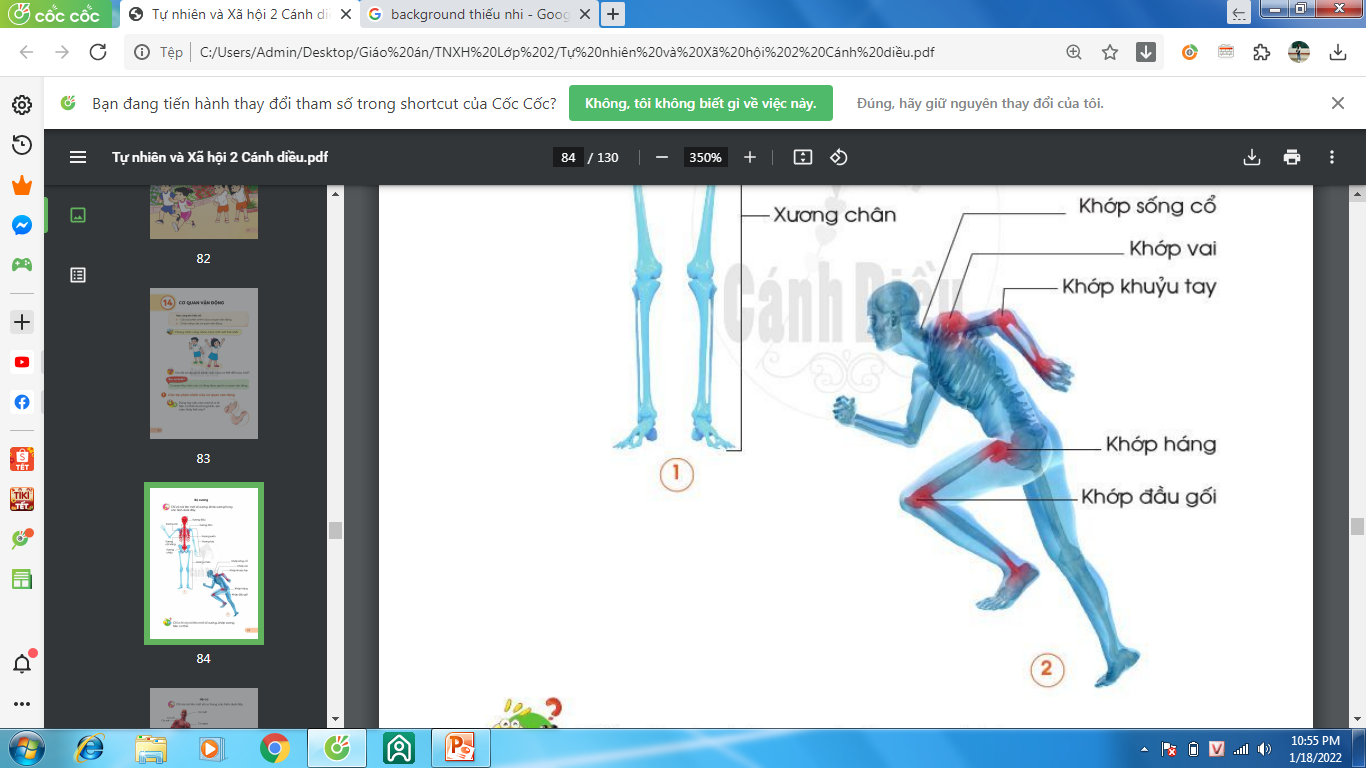 1
2
3
Em hãy chỉ và nói tên một số khớp xương ở trong hình.
4
5
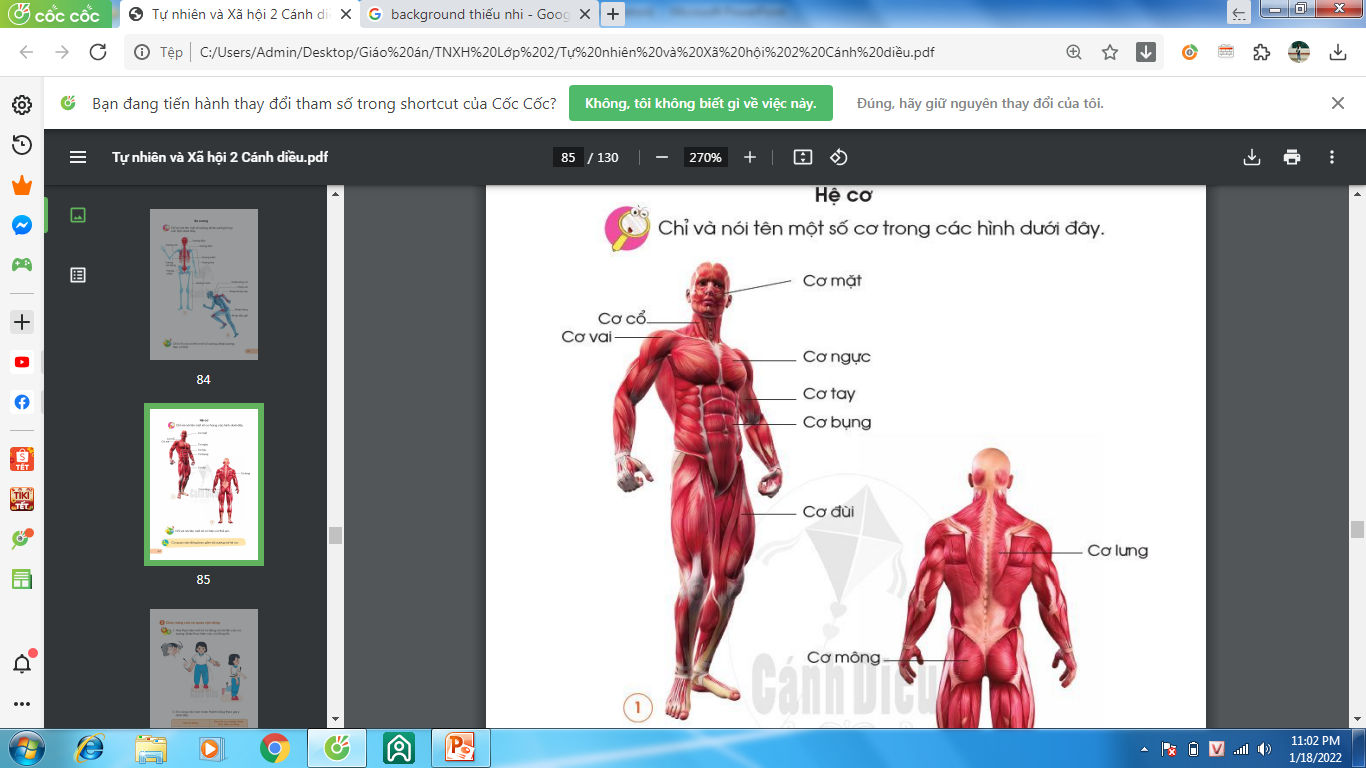 Hệ cơ
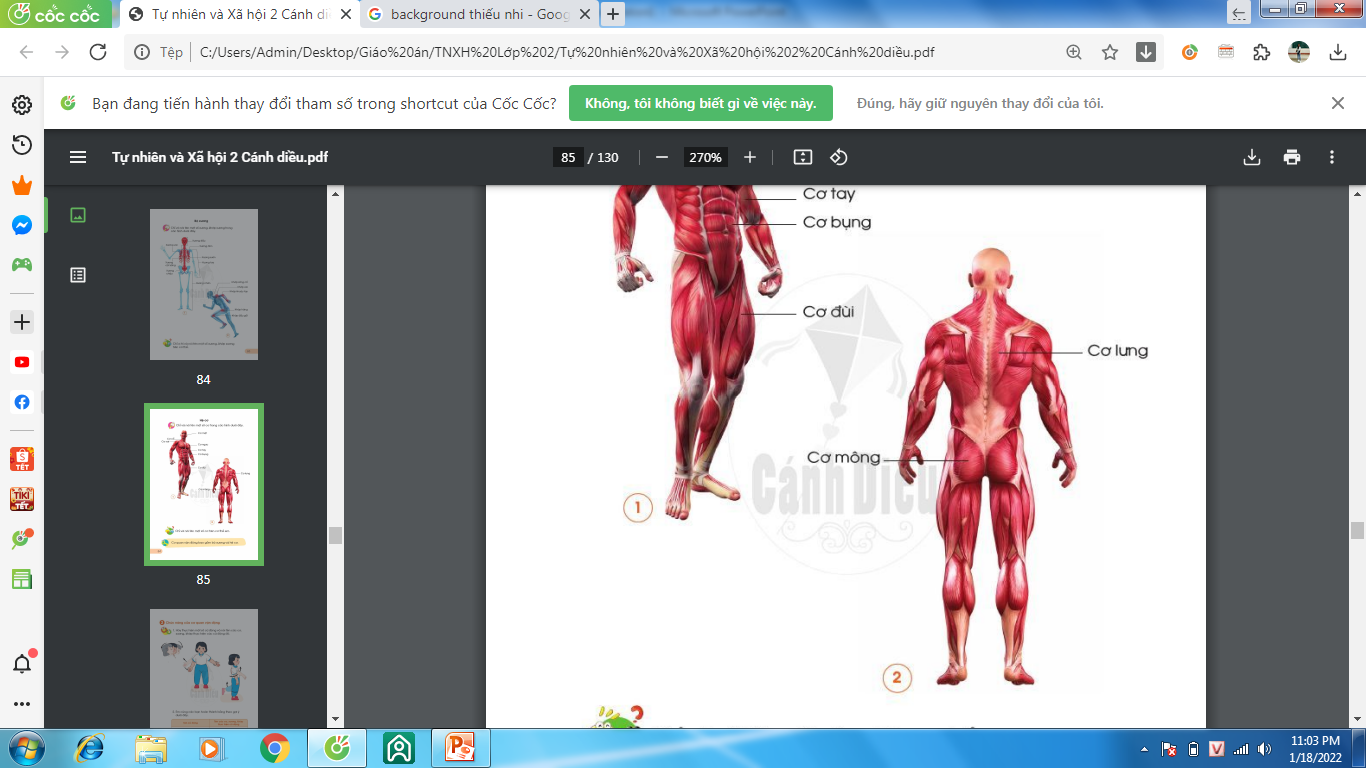 1
2
3
4
9
5
6
8
7
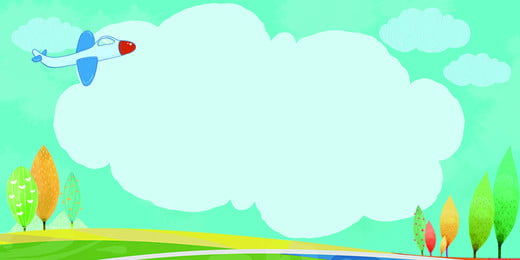 Chỉ và nói tên một số cơ trên cơ thể em
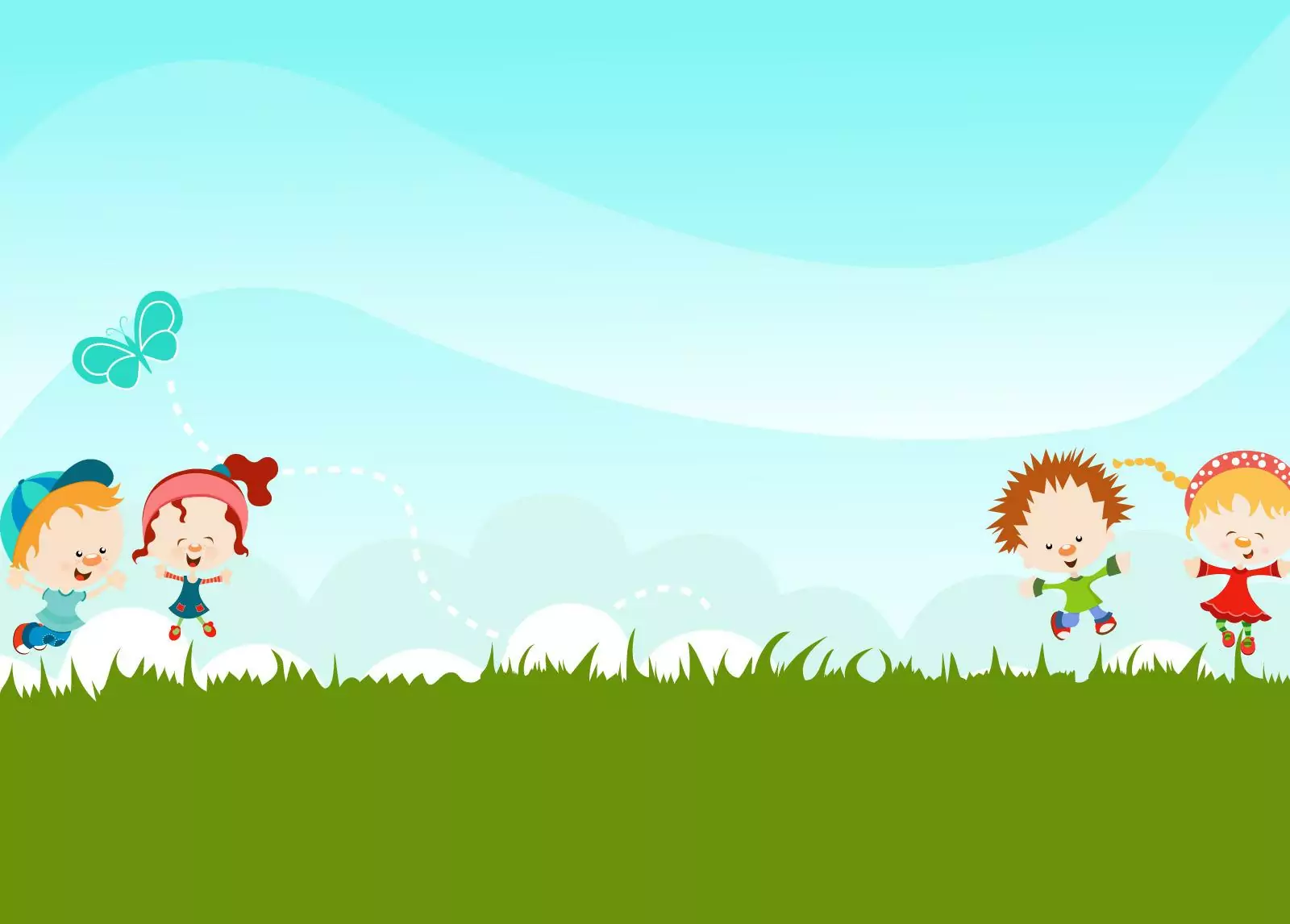 Kết luận: 
Cơ quan vận động bao gồm hệ cơ và xương